Unit 1: Chemathematics
1.1
Aim: How can I measure 
everyday things in Chemistry?
AGENDA
Do Now
Introduction
Objective:
I will be able to identify the most common units of measurement in Chemistry.
Mini-Lesson
Summary
Work Period
Exit Slip
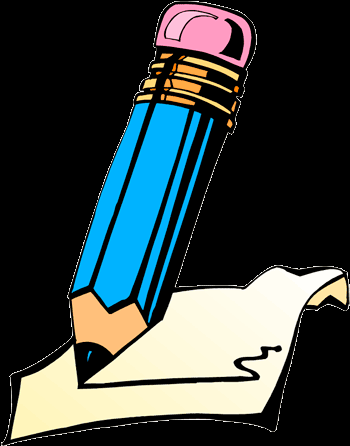 Do Now: 
(You have 5 minutes)
Take out lab safety handout and complete Broken Scenarios sheet on pgs. 3-4
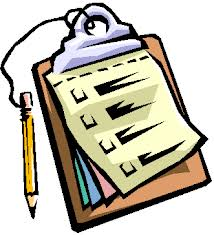 Unit 1: Chemathematics
1.1
Aim: How can I measure 
everyday things in Chemistry?
AGENDA
Introduction
Real-world connection
Business, Money, Cooking, Clothing, Building


Vocabulary
*SI Unit * Unit * Meter * Gram * Second * Kelvin * Celsius * * Liter *
Mini-Lesson
Summary
Do Now
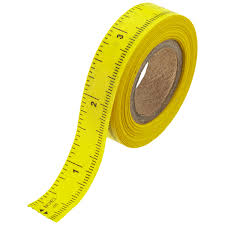 Work Period
Exit Slip
Unit 1: Chemathematics
1.1
Aim: How can I measure 
everyday things in Chemistry?
AGENDA
Introduction
Announcements
Please bring $3 for binder materials
Alchemy sheet due
Papers past due: 
FB profile
Lab Safety Contract
Course contract
Parent Questionaire
Text Message Service
Mini-Lesson
Summary
Do Now
Work Period
Exit Slip
Unit 1: Chemathematics
1.1
Aim: How can I measure 
everyday things in Chemistry?
AGENDA
Introduction
Look at this…
On my way home yesterday, I walked 70 stones to the store. I had 3 slices of chicken to eat. I was so hungry, it took me 9 tons to eat it. Outside it was so cold, only 50 days. I needed a hat and scarf so I went to another store and bought a scarf for 5 pens. I returned home and slept for 8 cups.
Mini-Lesson
Summary
Do Now
Work Period
Exit Slip
Unit 1: Chemathematics
1.1
Aim: How can I measure 
everyday things in Chemistry?
AGENDA
Introduction
Pair-share
Discuss with a partner what is wrong with this scenario.
Mini-Lesson
Summary
Do Now
Work Period
Exit Slip
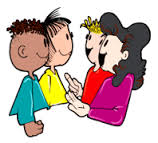 Unit 1: Chemathematics
1.1
Aim: How can I measure 
everyday things in Chemistry?
Work Period
Summary
Mini-Lesson
Exit Slip
Do Now
Introduction
Unit 1: Chemathematics
1.1
Aim: How can I measure 
everyday things in Chemistry?
The Fundamental Units
 
To find the Selected Units used in chemistry,  we can look at _______________ in the reference table
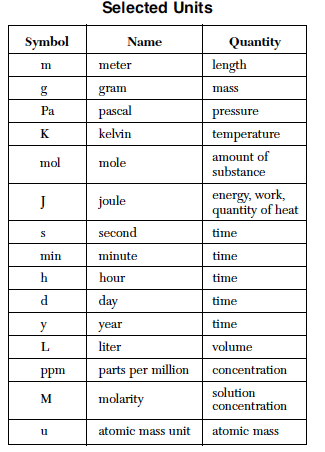 Work Period
Summary
Mini-Lesson
Exit Slip
Do Now
Introduction
Unit 1: Chemathematics
1.1
Aim: How can I measure 
everyday things in Chemistry?
To Measure: Distance

Unit: __________
Symbol: _______
Instrument:
 _________________
Examples of things to measure?
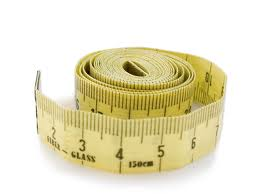 Work Period
Summary
Mini-Lesson
Exit Slip
Do Now
Introduction
Unit 1: Chemathematics
1.1
Aim: How can I measure 
everyday things in Chemistry?
To Measure: Time

Unit: __________
Symbol: _______
Instrument:
 _________________
Examples of things to measure?
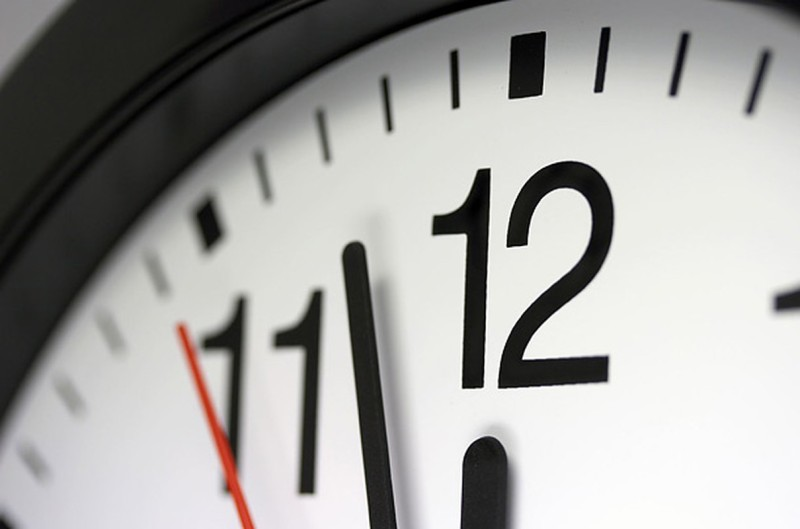 Work Period
Summary
Mini-Lesson
Exit Slip
Do Now
Introduction
Unit 1: Chemathematics
1.1
Aim: How can I measure 
everyday things in Chemistry?
To Measure: Mass

Unit: __________
Symbol: _______
Instrument:
 _________________
Examples of things to measure?
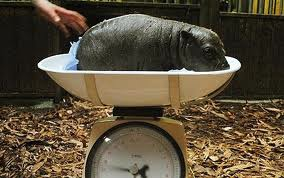 Work Period
Summary
Mini-Lesson
Exit Slip
Do Now
Introduction
Unit 1: Chemathematics
1.1
Aim: How can I measure 
everyday things in Chemistry?
To Measure: Temperature

Unit: __________
Symbol: _______
Instrument:
 _________________
Examples of things to measure?
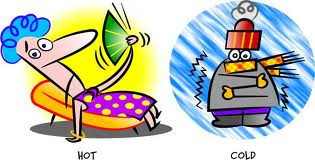 Work Period
Summary
Mini-Lesson
Exit Slip
Do Now
Introduction
Unit 1: Chemathematics
1.1
Aim: How can I measure 
everyday things in Chemistry?
To Measure: Volume

Unit: __________
Symbol: _______
Instrument:
 _________________
Examples of things to measure?
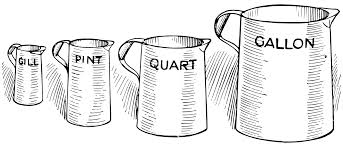 Work Period
Summary
Mini-Lesson
Exit Slip
Do Now
Introduction
Unit 1: Chemathematics
1.1
Aim: How can I measure 
everyday things in Chemistry?
Work Period
Summary
Mini-Lesson
Exit Slip
Do Now
Introduction
Unit 1: Chemathematics
1.1
Aim: How can I measure 
everyday things in Chemistry?
Johanna has a mass of 60 kilograms.
W:                            U:                          S:

Christina took a shower for 15 minutes.
W:                            U:                          S:

Daniel walked for a really long time. He walked for 6.8 kilometers.
W:                            U:                          S:
Work Period
Summary
Mini-Lesson
Exit Slip
Do Now
Introduction
Unit 1: Chemathematics
1.1
Aim: How can I measure 
everyday things in Chemistry?
Summary
Why is it important to use the proper units of measurement?
Work Period
Summary
Exit Slip
Mini Lesson
Introduction
Do Now
Unit 1: Chemathematics
1.1
Aim: How can I measure 
everyday things in Chemistry?
Work period
Odd One Out: Circle which one is the one out. Then explain why that term is the odd one out AND how are the other terms related to each other.
NOTE: Work together in groups to discuss
Work Period
Exit Slip
Introduction
Do Now
Mini-Lesson
Summary
Unit 1: Chemathematics
1.1
Aim: How can I measure 
everyday things in Chemistry?
EXAMPLE:
Work Period
Exit Slip
Introduction
Do Now
Mini-Lesson
Summary
Unit 1: Chemathematics
1.1
Aim: How can I measure 
everyday things in Chemistry?
CLASSWORK QUESTIONS:
Work Period
Exit Slip
Introduction
Do Now
Mini-Lesson
Summary
Unit 1: Chemathematics
1.1
Aim: How can I measure 
everyday things in Chemistry?
CLASSWORK QUESTIONS:
Work Period
Exit Slip
Introduction
Do Now
Mini-Lesson
Summary
Unit 1: Chemathematics
1.1
Aim: How can I measure 
everyday things in Chemistry?
CLASSWORK QUESTIONS:
Work Period
Exit Slip
Introduction
Do Now
Mini-Lesson
Summary
Unit 1: Chemathematics
1.1
Aim: How can I measure 
everyday things in Chemistry?
CLASSWORK QUESTIONS:
Work Period
Exit Slip
Introduction
Do Now
Mini-Lesson
Summary
Unit 1: Chemathematics
1.1
Aim: How can I measure 
everyday things in Chemistry?
HOMEWORK:

Finish 1.1 for homework
Work Period
Exit Slip
Introduction
Do Now
Mini-Lesson
Summary
Unit 1: Chemathematics
1.1
Aim: How can I measure 
everyday things in Chemistry?
Exit Slip
Make sure you get your trackers checked!
Exit Slip
Introduction
Do Now
Mini-Lesson
Summary
Work Period